Lake Forest Park
Water District
Good Water, Naturally!
Education Module
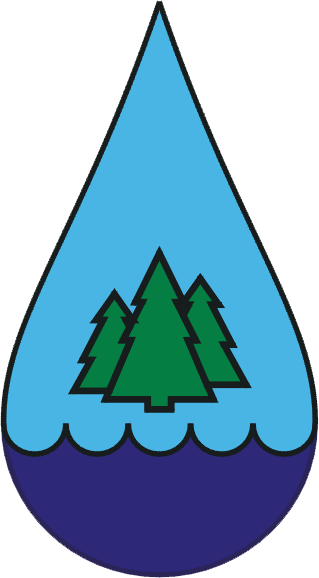 #5 – Deep Wells
& Water Distribution
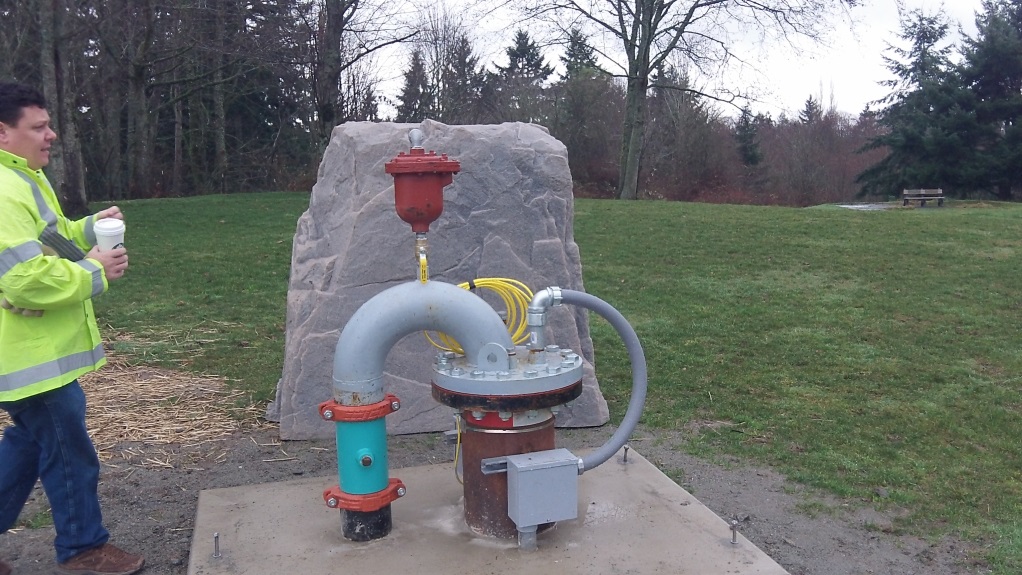 How a deep well works
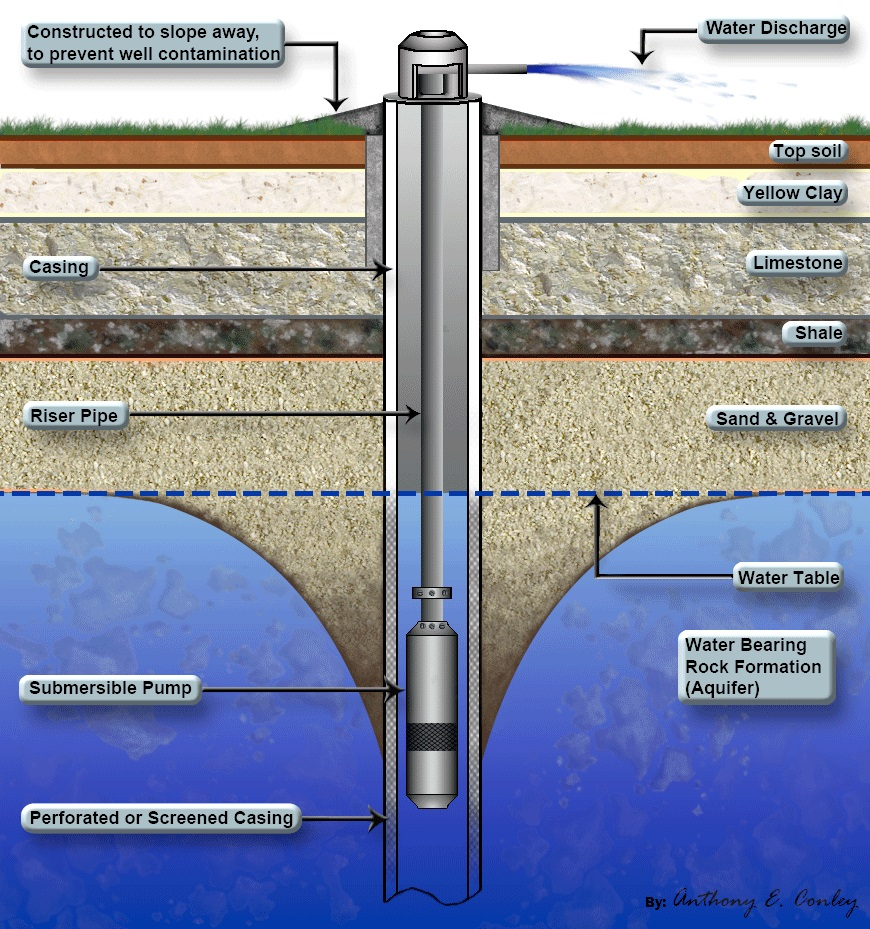 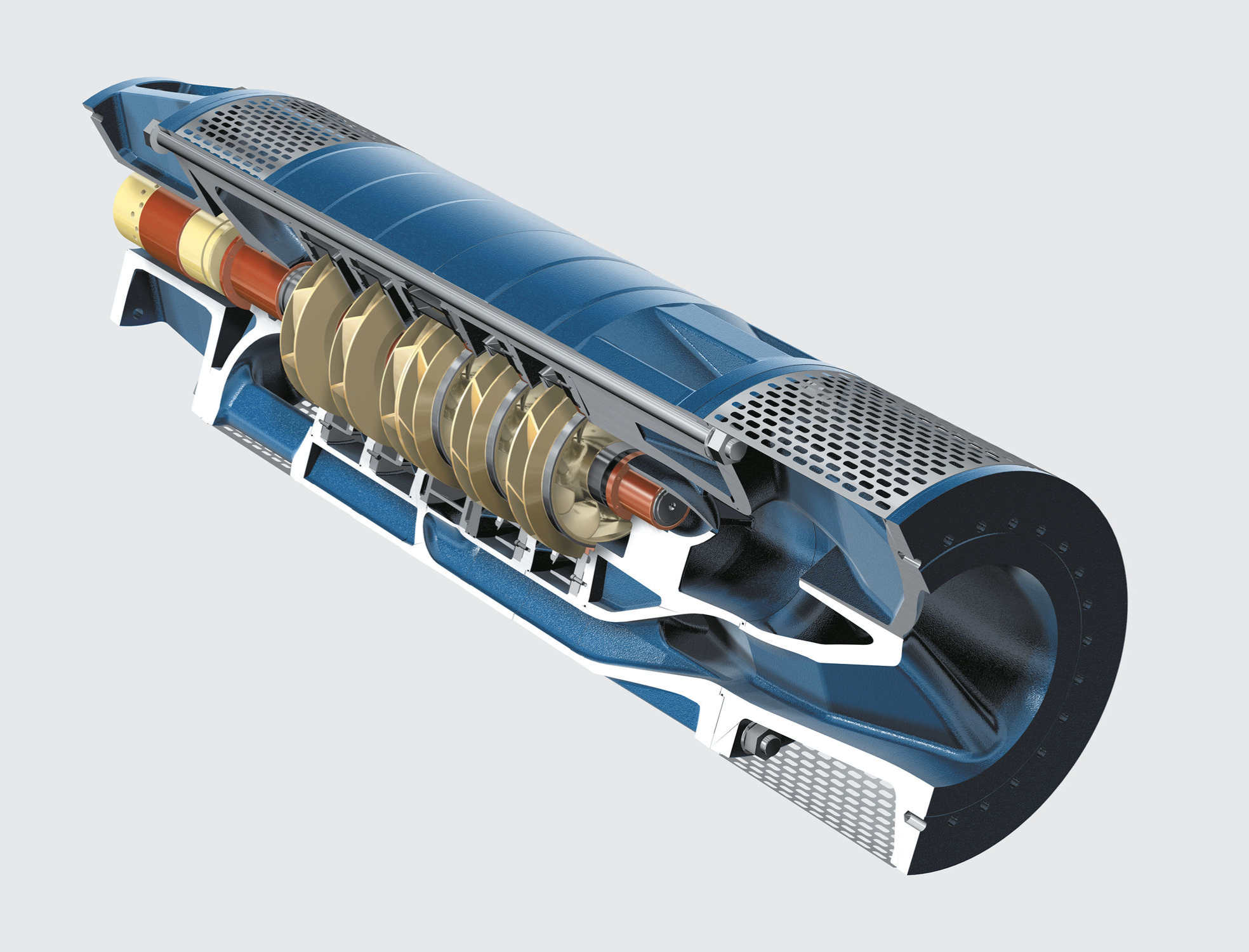 Water Storage
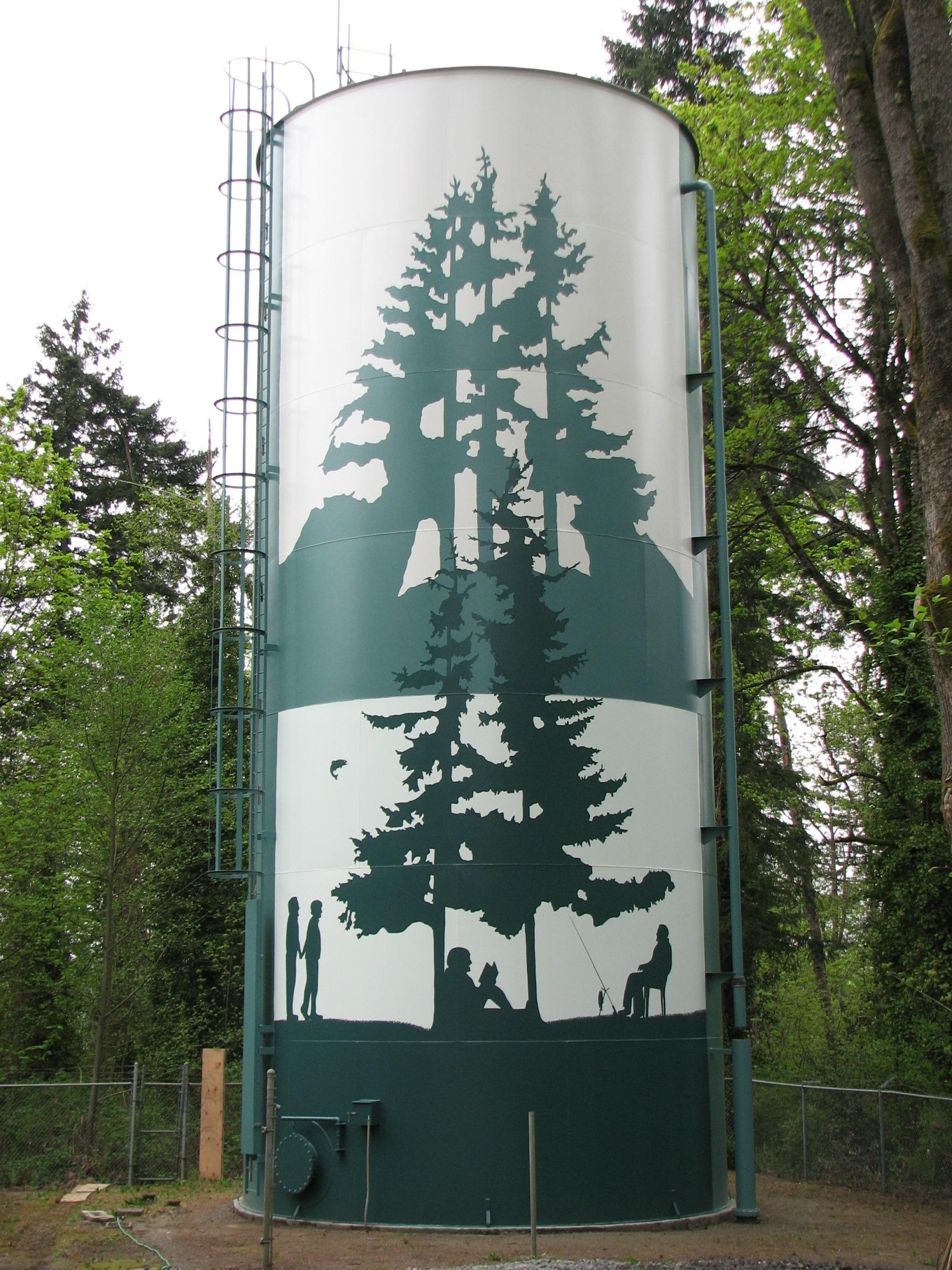 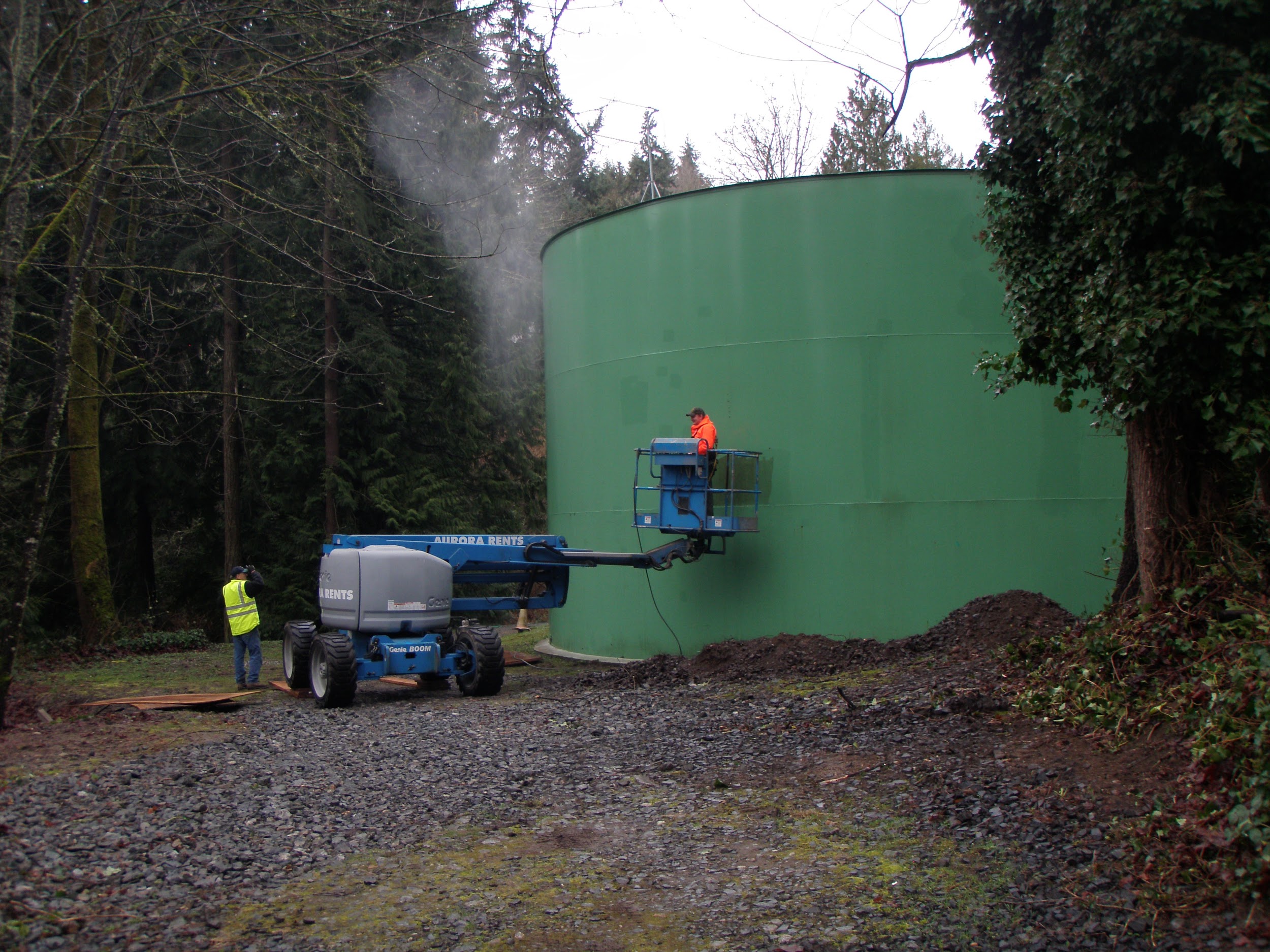 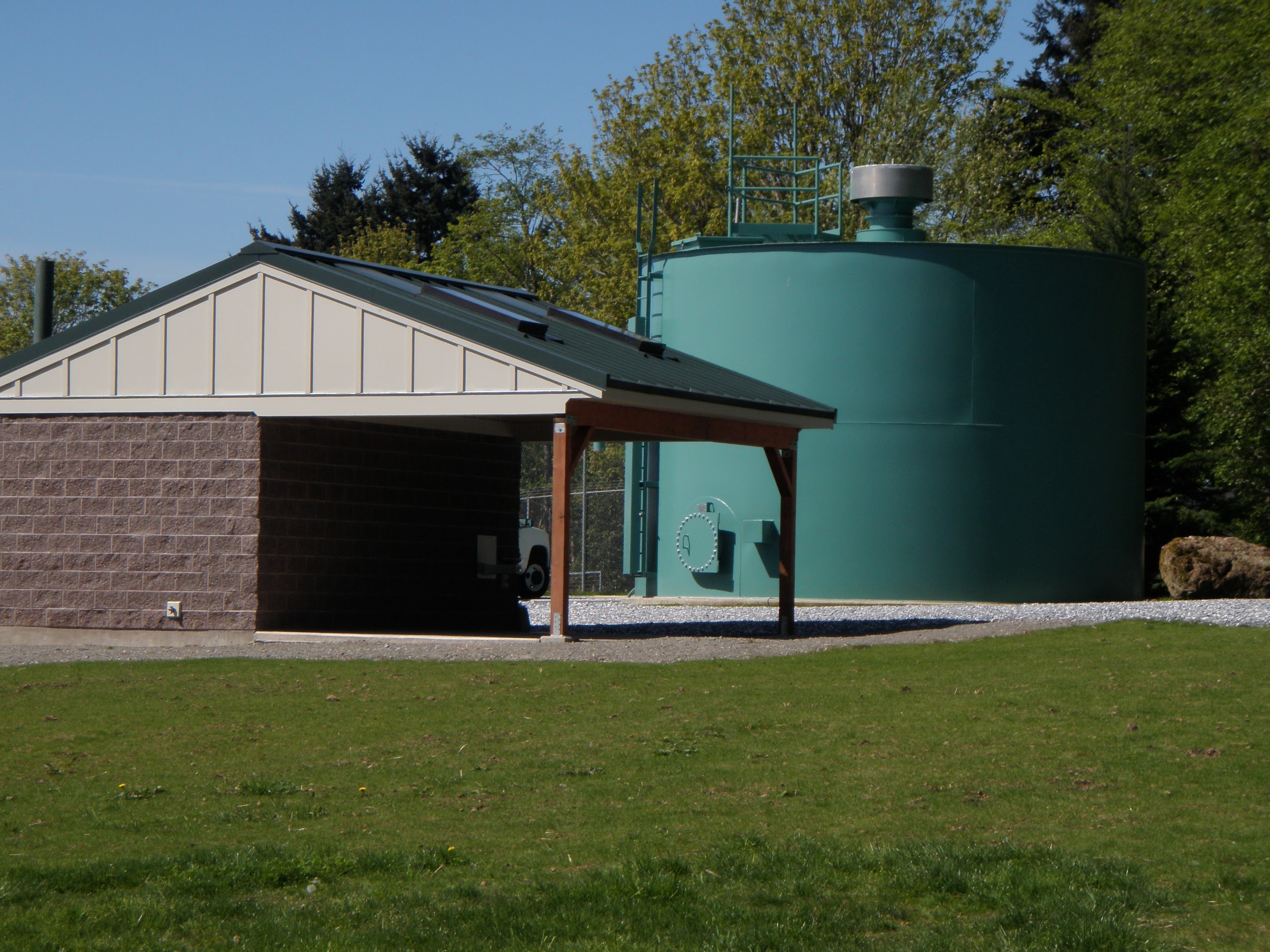 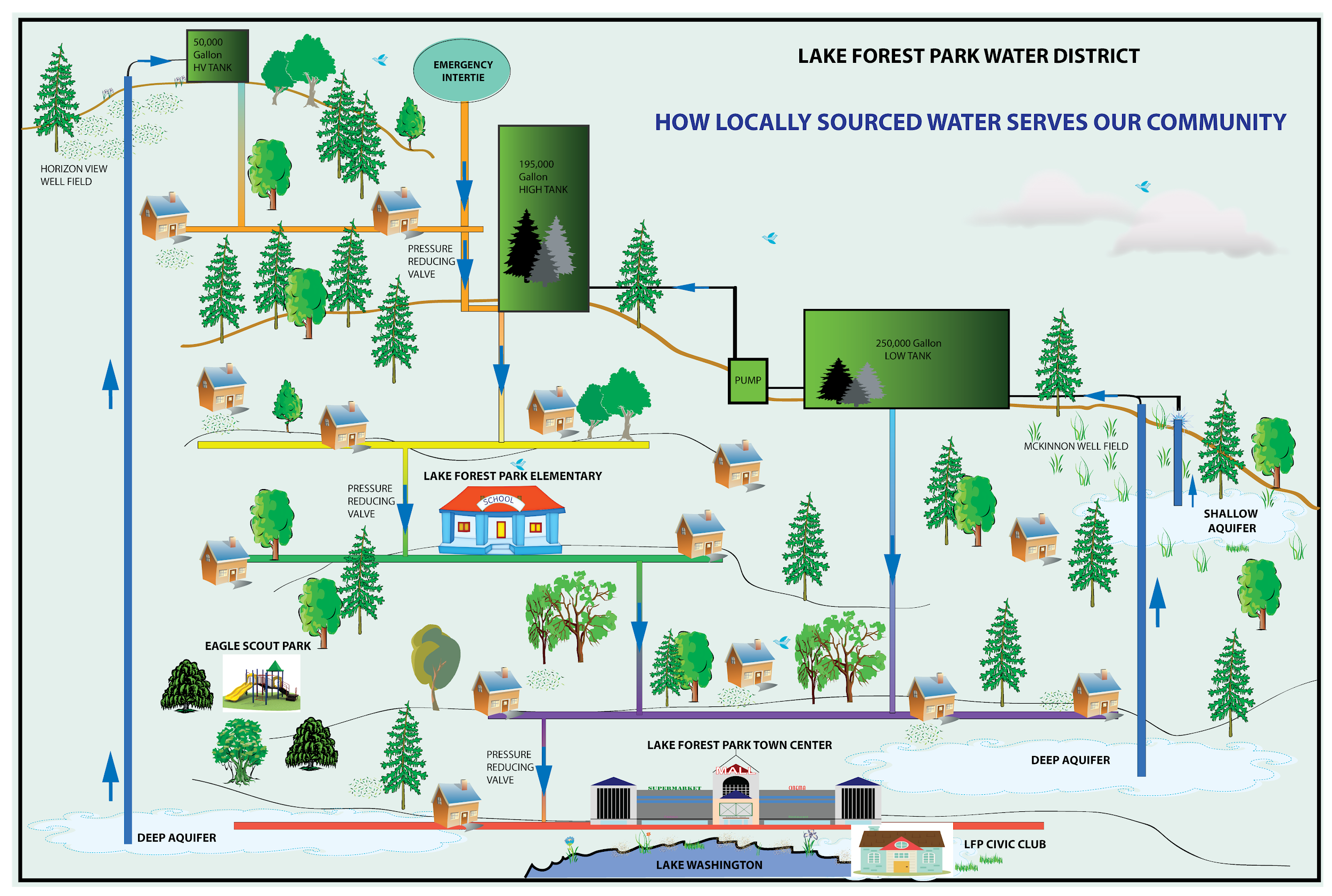 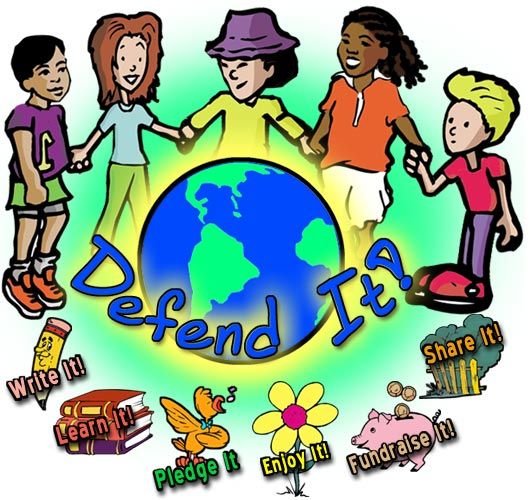 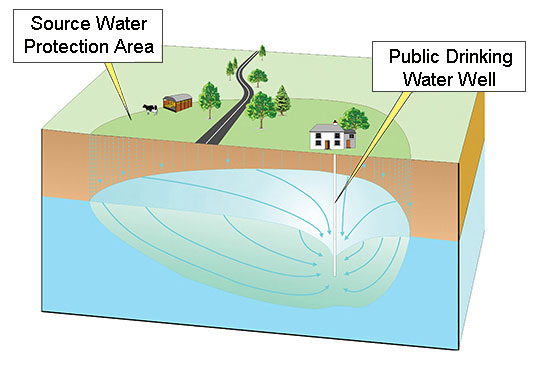